MODELO DE GUIA DE ESTILO DA MARCA
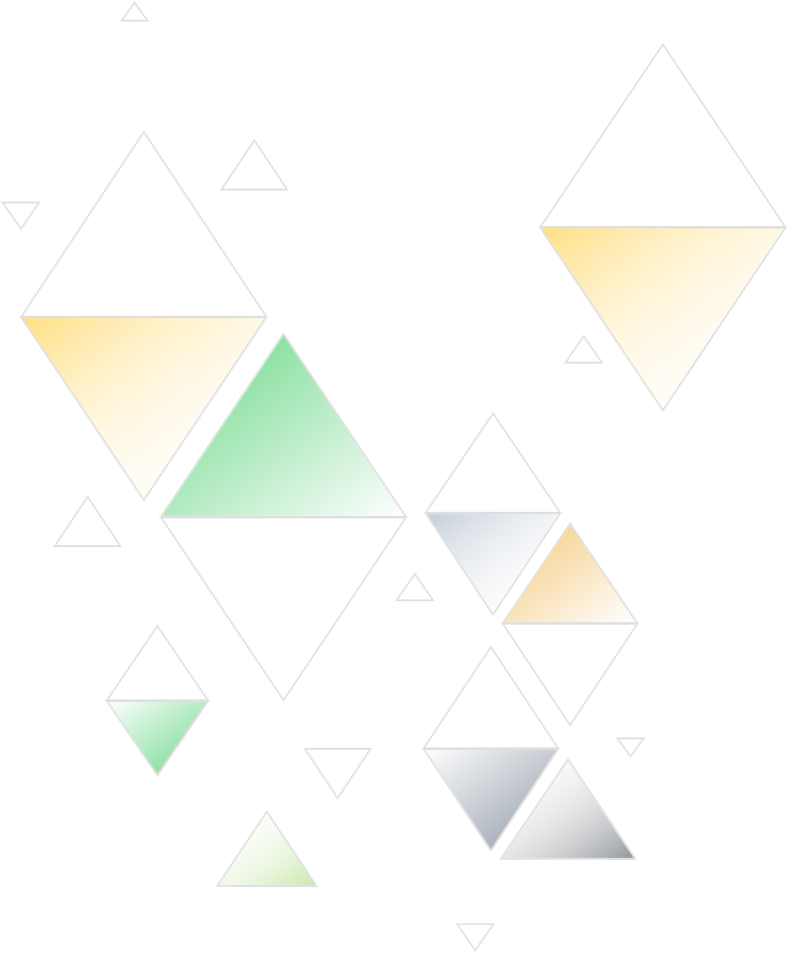 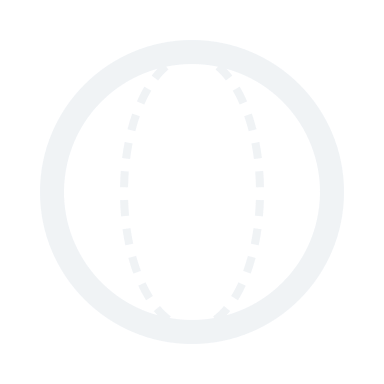 TEU
LOGOTIPO
GUIA DE ESTILO DE MARCA
 

©20XX. Todos os direitos reservados à sua organização.
GUIA DE ESTILO DE MARCA
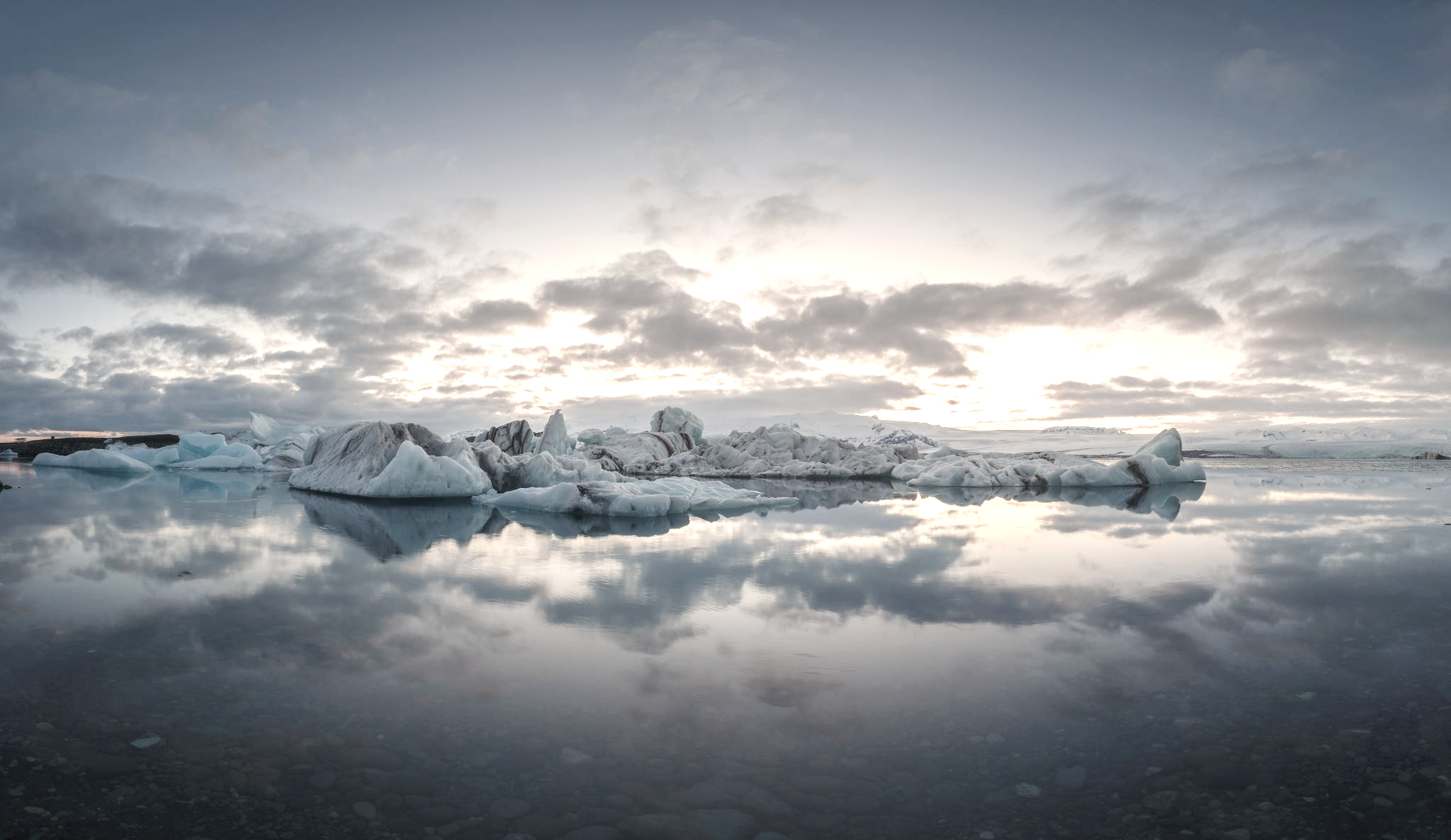 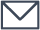 sales@smartsheet.com
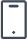 (844) 324-2360
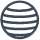 smartsheet.com
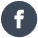 /smartsheet
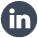 /empresa/smartsheet-com
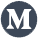 /@smartsheet
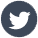 /smartsheet
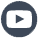 /smartsheet
©20XX. 
Todos os direitos reservados à sua organização.
RELATÓRIO DO PROJETO
GUIA DE ESTILO DE MARCA
TABELA DE CONTEÚDOS
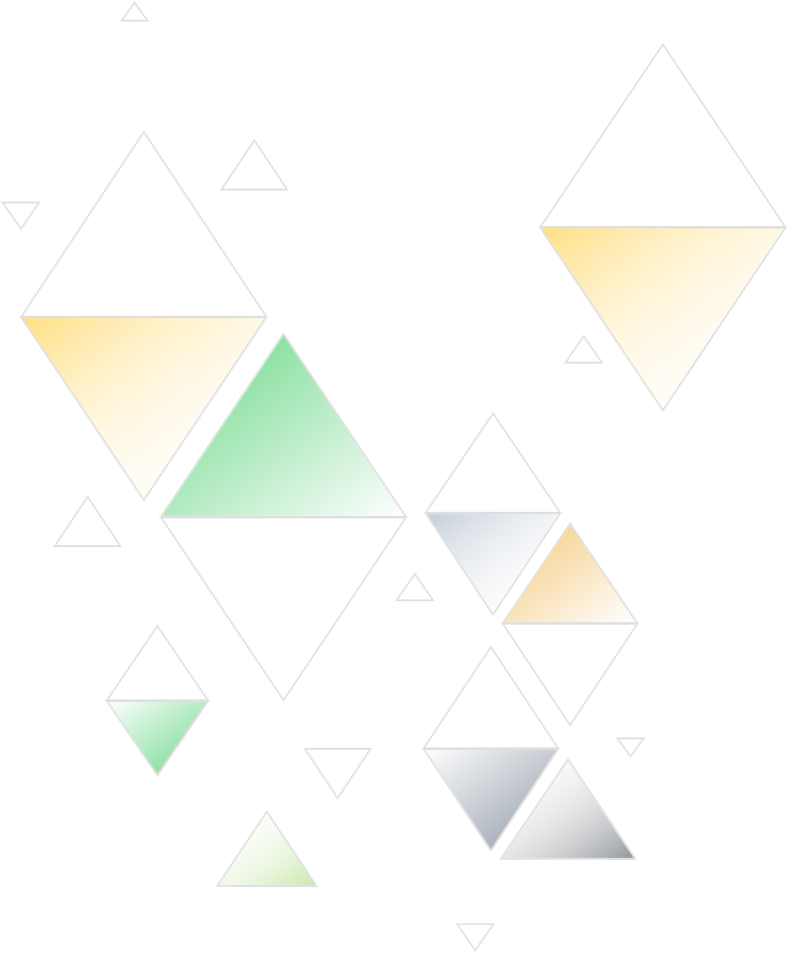 1
5
Diretrizes de Uso
Cores
2
6
Mark Use DO's
Logotipo
3
7
Uso de marca NÃO
Autorização
4
8
Fontes
Uso incorreto
RELATÓRIO DO PROJETO
GUIA DE ESTILO DA MARCA |   TABELA DE CONTEÚDOS
1. DIRETRIZES DE USO
Descrição
DIRETRIZES DE USO
RELATÓRIO DO PROJETO
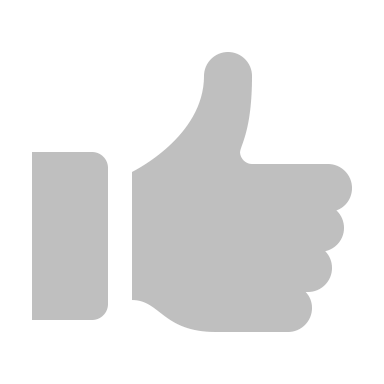 2. Mark Use DO's
Use sempre a forma de marca e a ortografia adequadas.
Distingue marcas comerciais do texto circundante com capitalização apropriada (letras iniciais capitalizadas ou todas as letras capitalizadas), itálicos ou aspas.
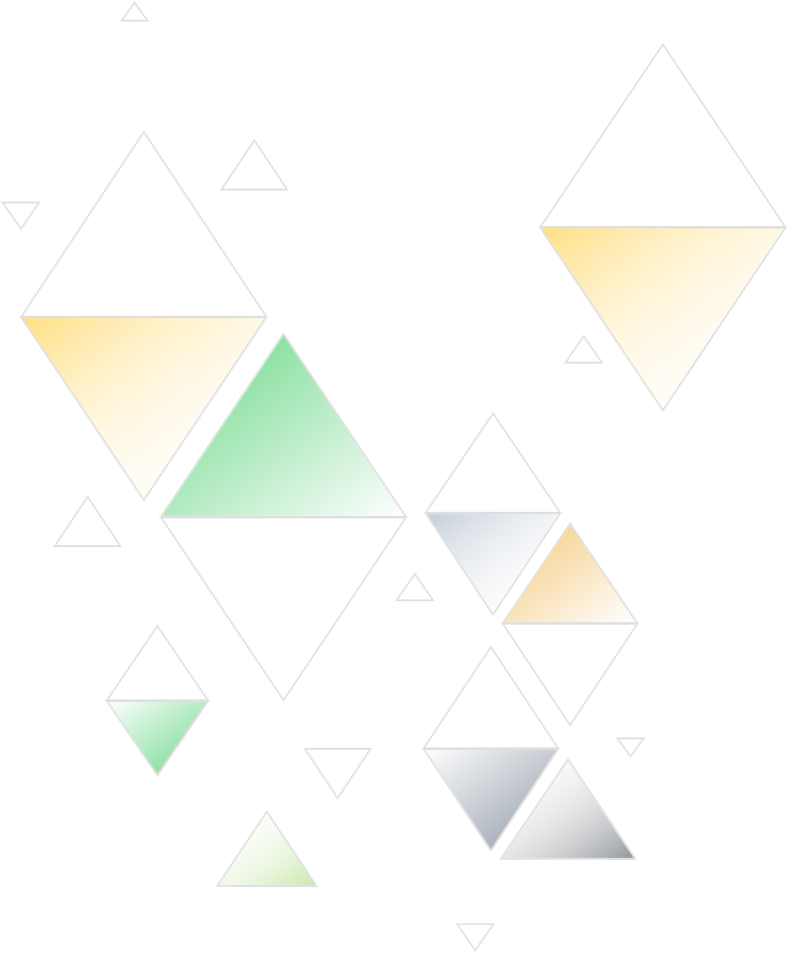 MARK USE DO's
RELATÓRIO DO PROJETO
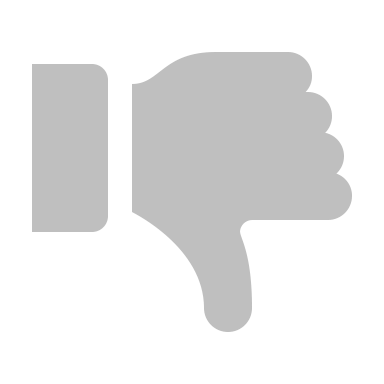 3. Mark Use DON'ts
Não modifique uma marca registrada para uma forma plural.
Não altere uma marca registrada de forma alguma, inclusive através de identificadores visuais ou fontes não aprovadas.
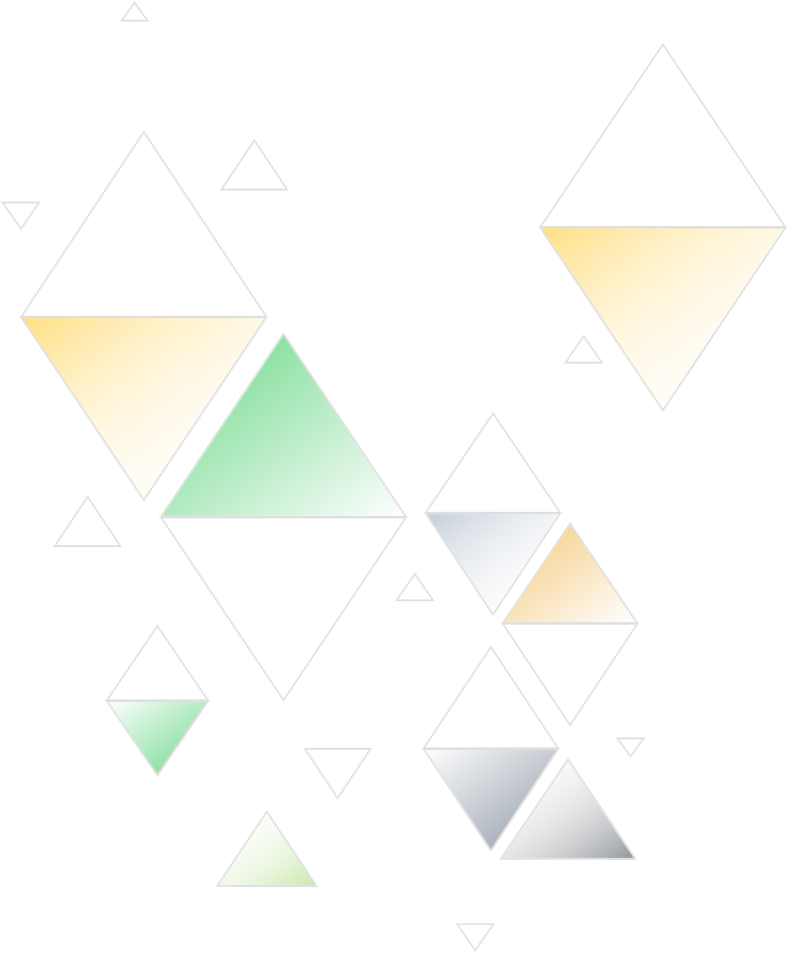 USO DE MARCA NÃO
RELATÓRIO DO PROJETO
4. Cores
Praia de Bronze
Sol Dourado
Verde Exuberante
Azul do Poder
Enfeitiçar:
RGB:
CMYK:
Pantone:
#000000
0/ 0 / 0
0 / 0 / 0 / 0
XXXX
Enfeitiçar:
RGB:
CMYK:
Pantone:
#000000
0/ 0 / 0
0 / 0 / 0 / 0
XXXX
Enfeitiçar:
RGB:
CMYK:
Pantone:
#000000
0/ 0 / 0
0 / 0 / 0 / 0
XXXX
Enfeitiçar:
RGB:
CMYK:
Pantone:
#000000
0/ 0 / 0
0 / 0 / 0 / 0
XXXX
CORES
RELATÓRIO DO PROJETO
5. Fontes
Montserrat
Roboto
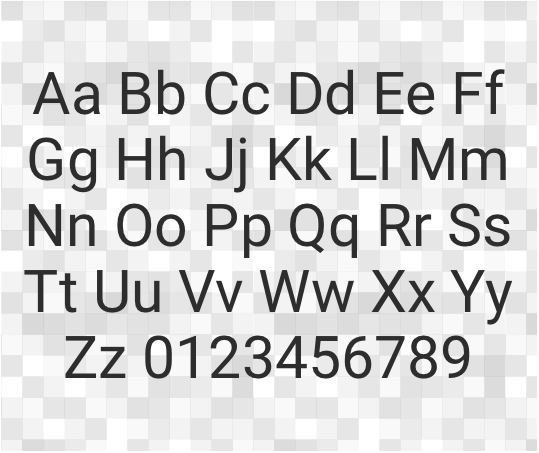 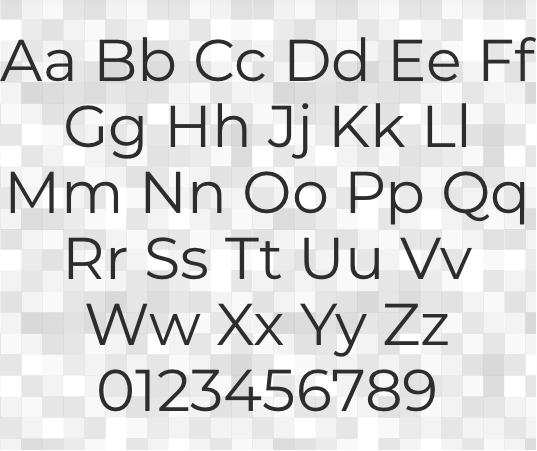 FONTES
RELATÓRIO DO PROJETO
6. Logotipo
Abaixo estão todos os tratamentos aceitos do logotipo.
Horizontal Layout
Vertical Layout
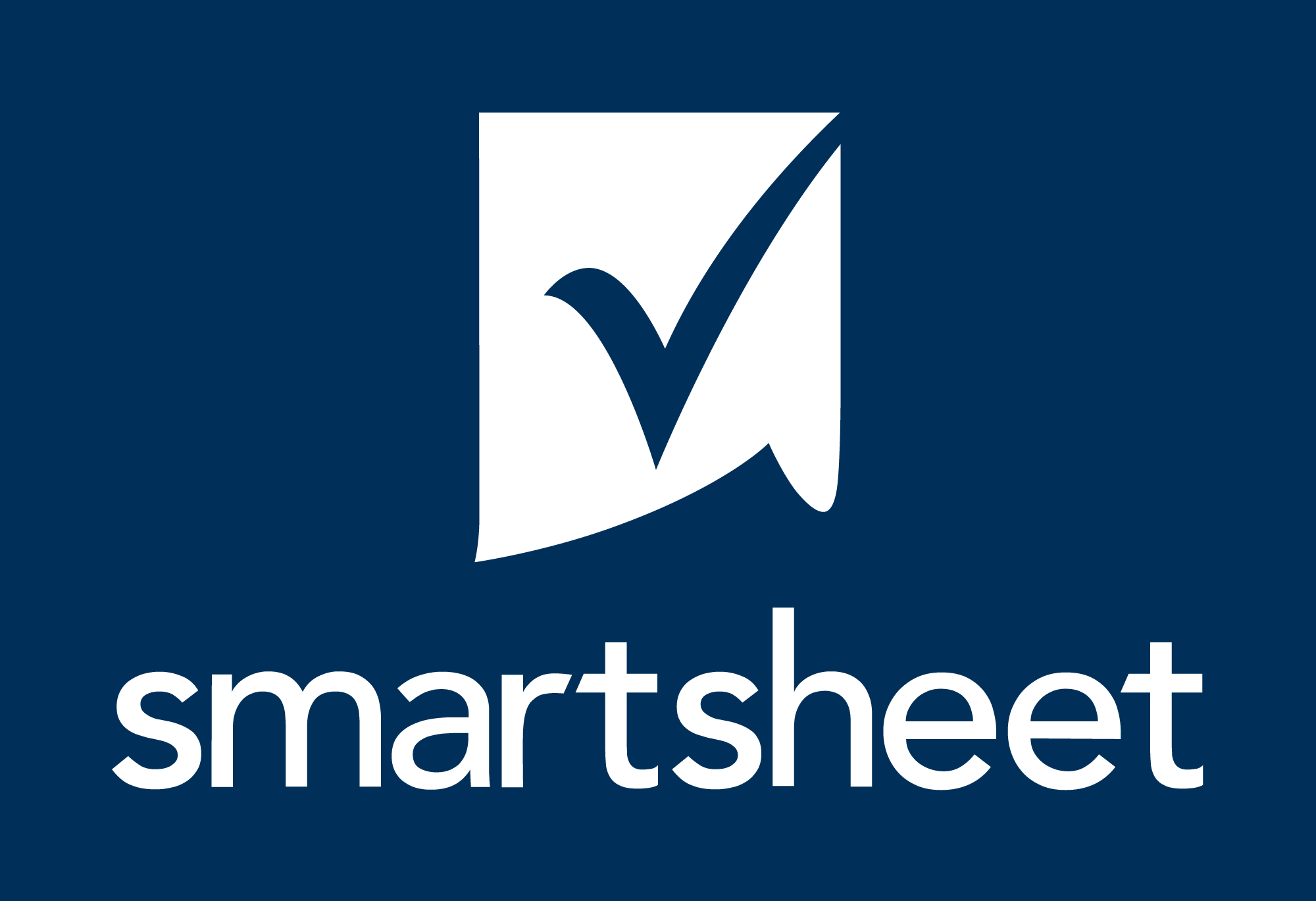 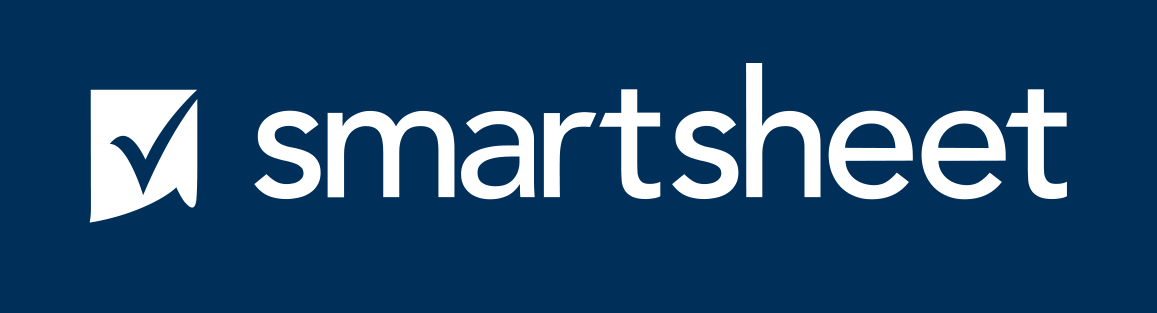 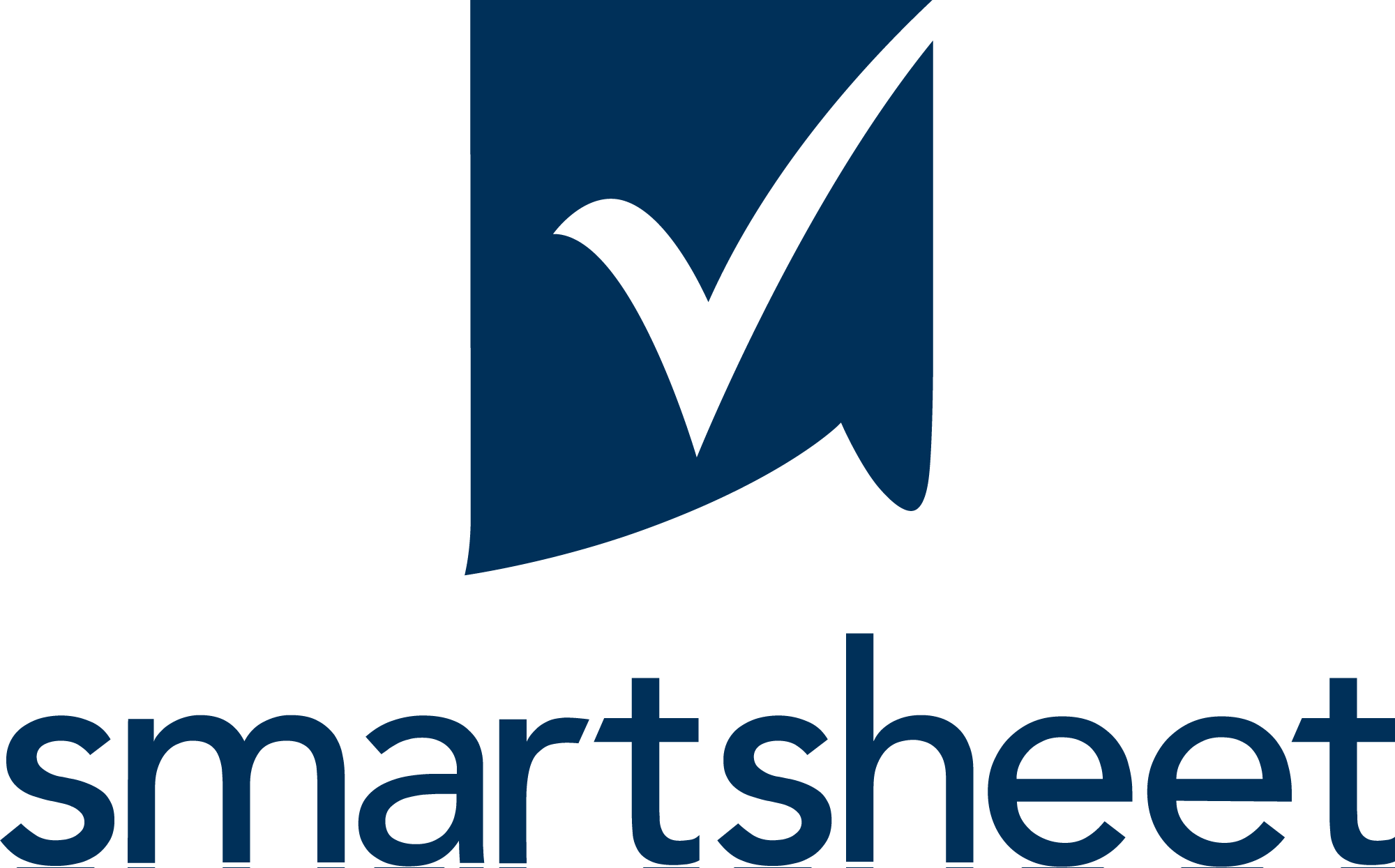 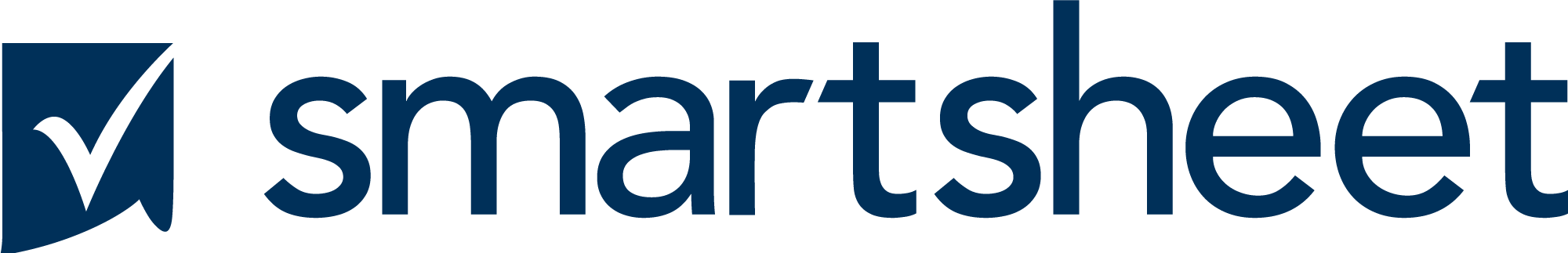 Marca de palavras
O logotipo sans logomark deve ser usado exclusivamente dentro do aplicativo.
Marca de logotipo (ícone)
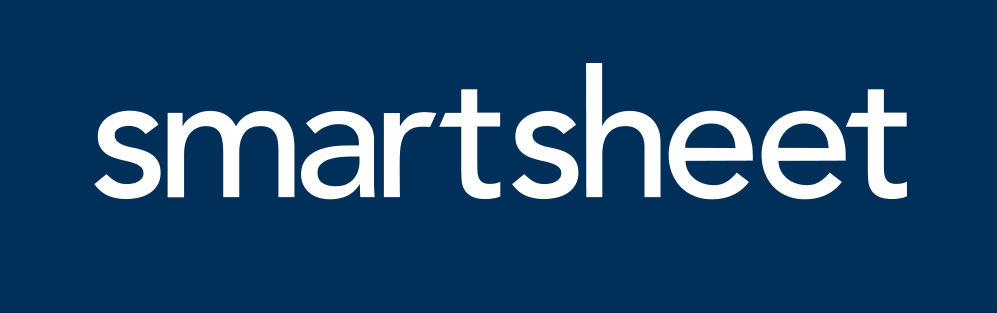 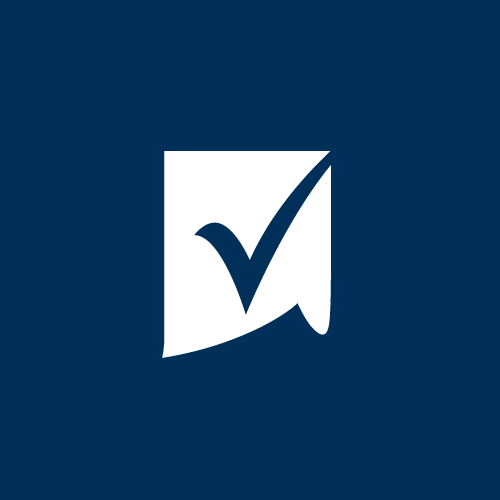 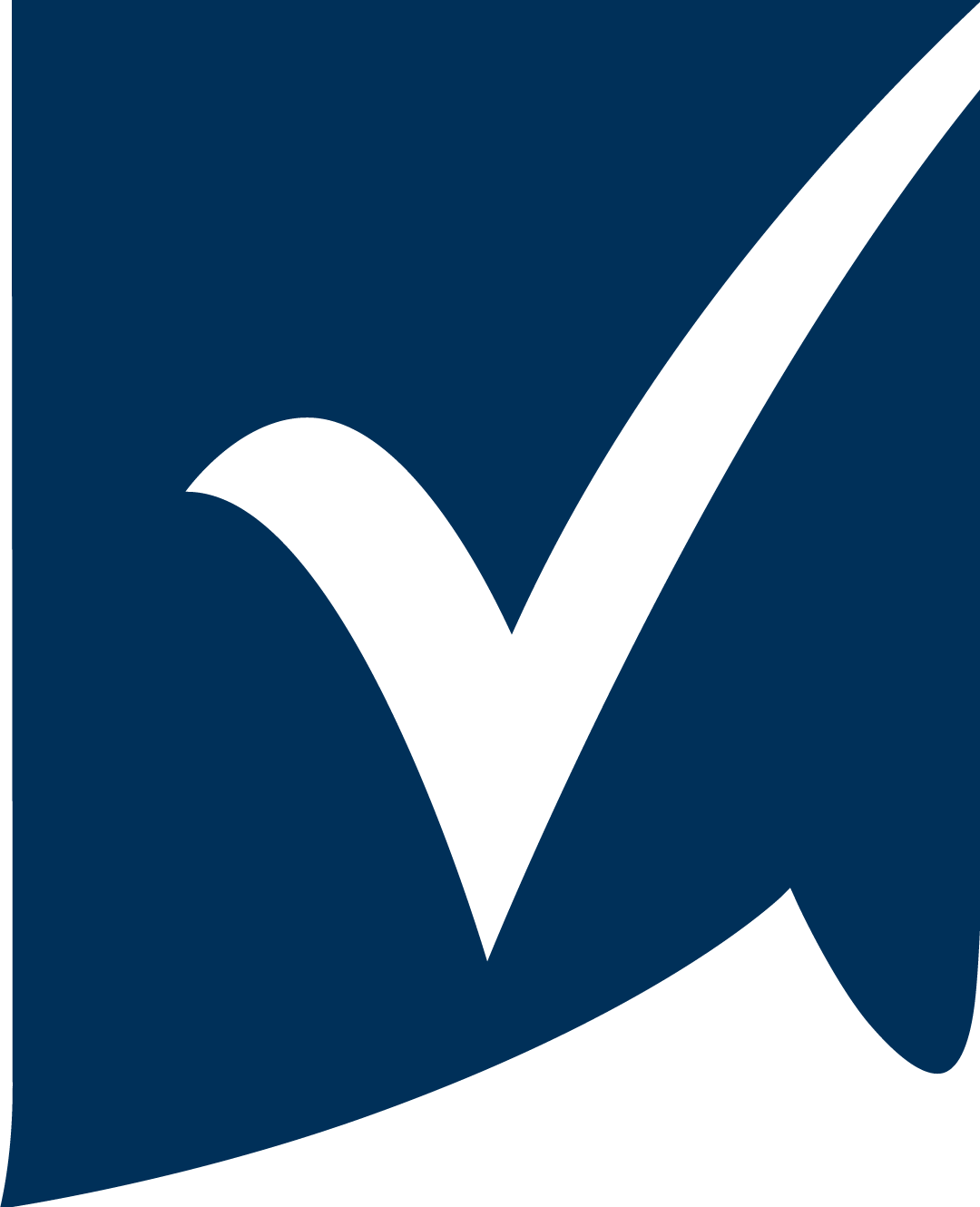 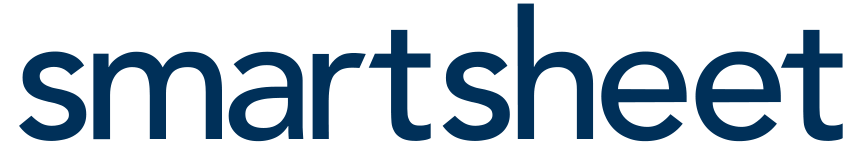 LOGOTIPO
RELATÓRIO DO PROJETO
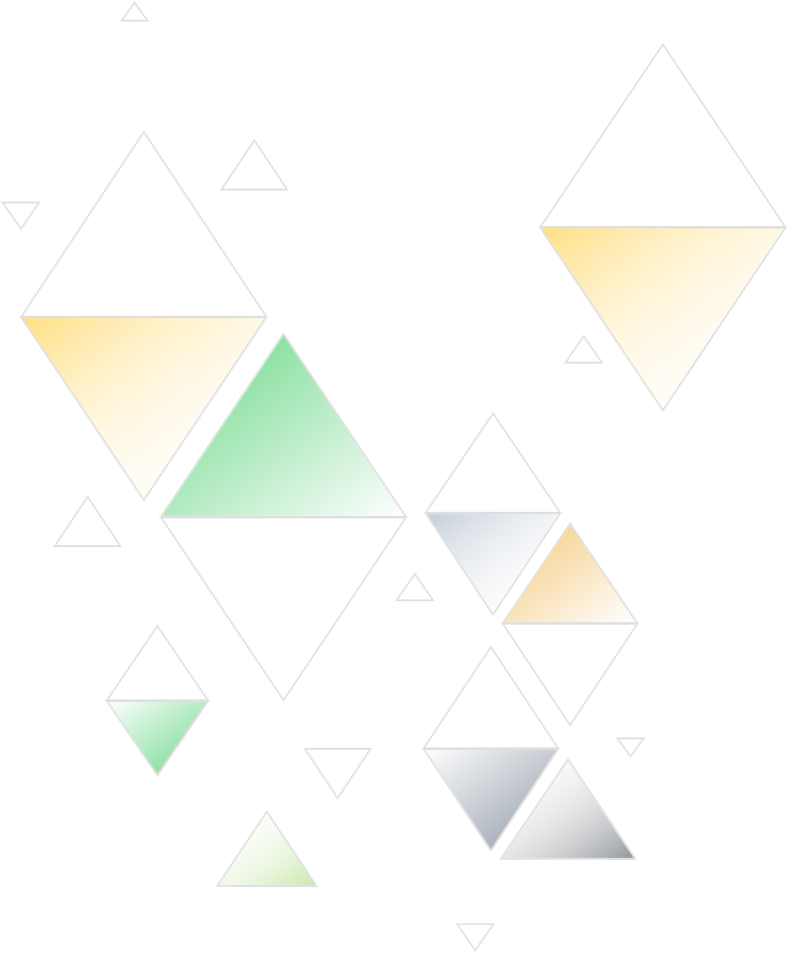 7. Liberação
Dê ao logotipo algum espaço para respirar. O logotipo deve ser permitido algum espaço livre em torno de toda a trava. Isso fornecerá um espaçamento adequado para seus ascendentes de caráter. Abaixo está a quantidade mínima de liberação, mas mais é preferível.
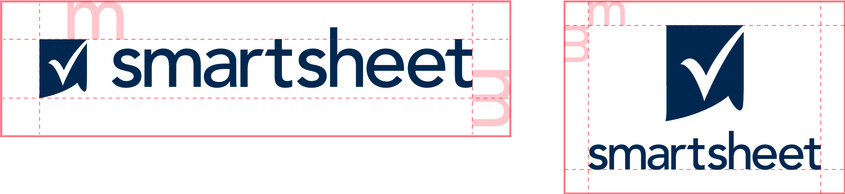 AUTORIZAÇÃO
RELATÓRIO DO PROJETO
8. Uso incorreto
Por favor, use os logotipos como eles são fornecidos nestas diretrizes. Não altere o logotipo.
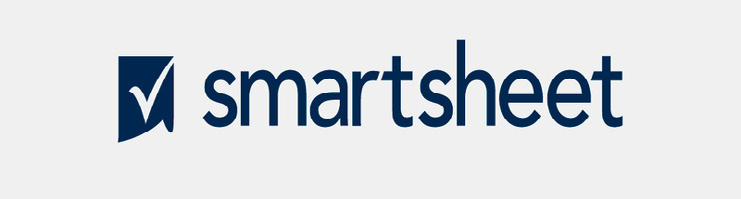 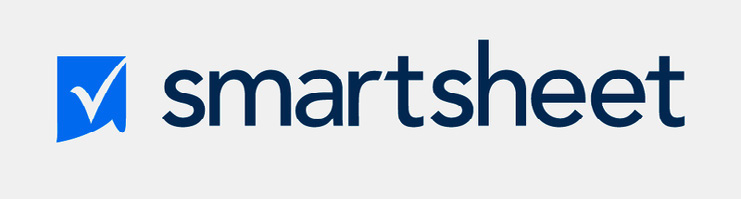 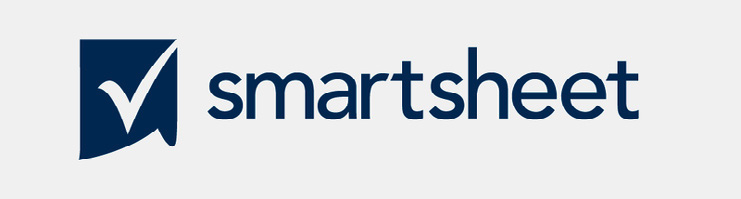 Enviesar
Mudar de cor
Recriar
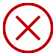 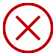 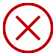 Não desvie ou escama desproporcionalmente
Não mude as cores.
Não faça alterações, adições ou substituições
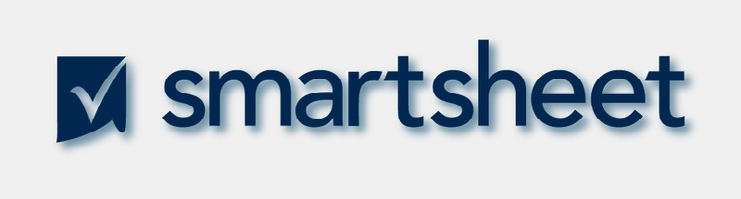 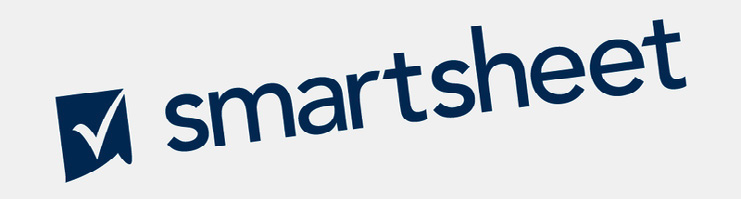 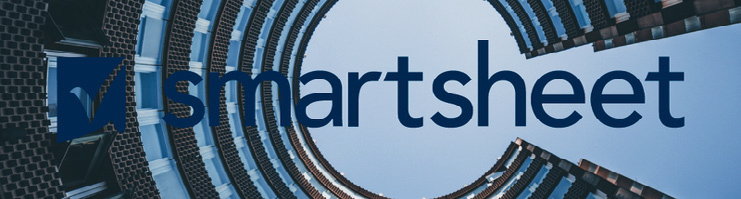 Adicionar efeitos
Alterar orientação
Use fundos ocupados
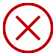 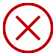 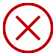 Não adicione sombras, golpes ou bisias.
Não mude a orientação.
Não coloque em fundos complicados
USO INCORRETO
RELATÓRIO DO PROJETO